Unité 1
Une brève introduction à l’Union européenne
LA DÉMOCRATIE DE L’UEEN ACTIONDonnez votre avis avec l’Initiative citoyenneeuropéenne
«L'Union est fondée sur les valeurs de respect de la dignité humaine, de liberté, de démocratie, d'égalité, de l'État de droit, ainsi que de respect des droits de l'homme, y compris des droits des personnes appartenant à des minorités. Ces valeurs sont communes aux États membres dans une société caractérisée par le pluralisme, la non-discrimination, la tolérance, la justice, la solidarité et l'égalité entre les femmes et les hommes.»
Article 2 du traité de Lisbonne
«
Liberté
Dignité humaine
Valeurs del’UE
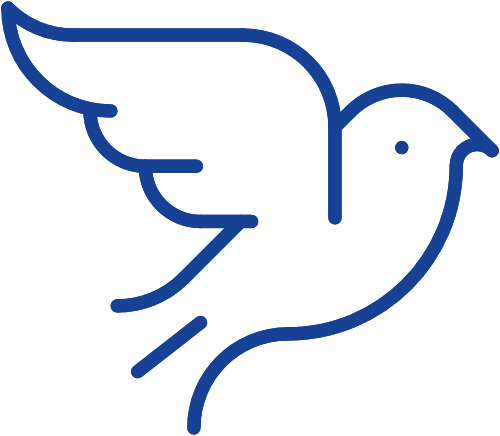 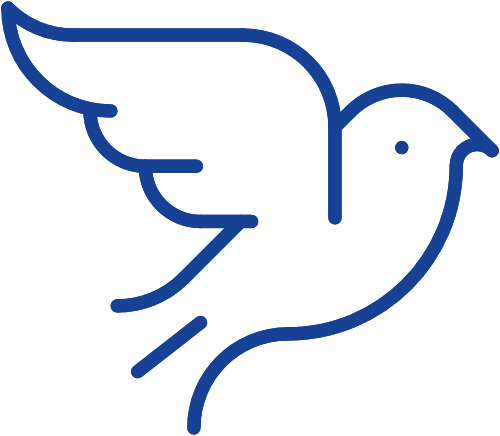 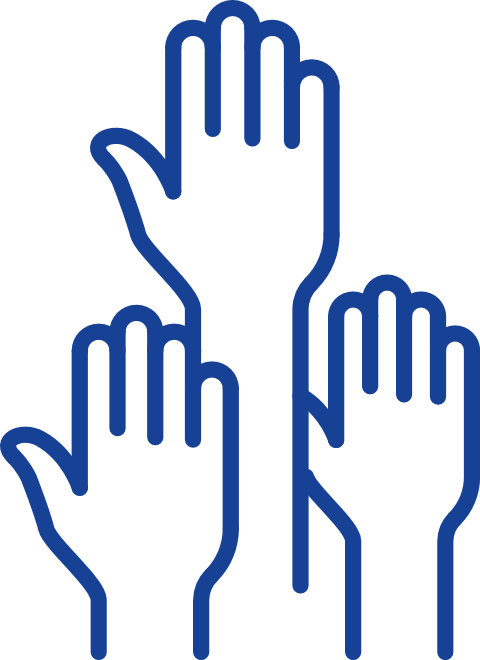 Égalité
Démocratie
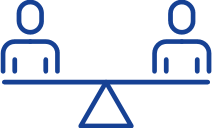 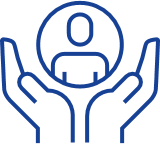 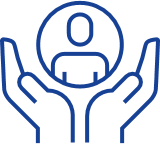 État de droit
Droits de l’homme
L’espace Schengen
27pays*
Politique de l'UE en matière de visas pour les visiteurs extérieurs
*À compter du 1er janvier 2023
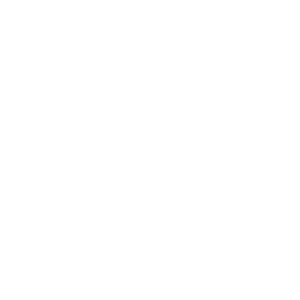 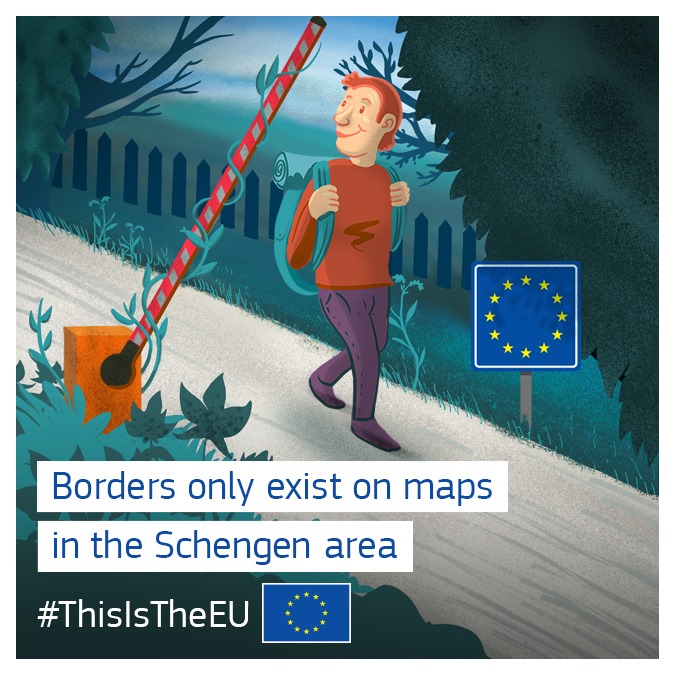 Aucune frontière entre les membres
Membres actuels de l'espace Schengen
12
7
20
26
1	Autriche
2	Belgique
3	Croatie4	République tchèque5	Danemark6	Estonie7	Finlande8	France
9	Allemagne
10	Grèce
11	Hongrie12	Islande13	Italie14	Lettonie
6
15	Liechtenstein16	Lituanie
17	Luxembourg
18	Malte
19	Pays-Bas
20	Norvège
21	Pologne
22	Portugal
23	Slovaquie
24	Slovénie
25	Espagne
26	Suède 
27	Suisse
14
5
16
19
21
9
2
4
17
23
1
15
11
27
8
24
3
13
25
22
10
18
Marché unique et union douanière
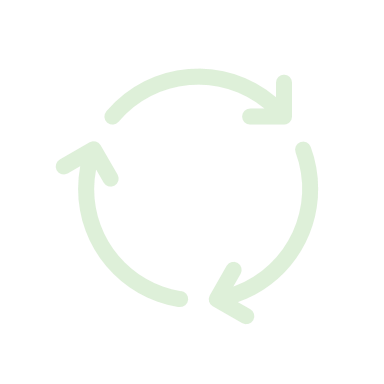 Marchandises
Librecirculationdes
Services
Personnes
Capitaux
Sur quels sujets l'UE peut-elle légiférer?
Migration et affaires intérieures
Marché unique
Transport
Union douanière
Emploi et affaires sociales
Réseaux transeuropéens
Règles de concurrence
Santé publique
Politique monétaire
Agriculture
Énergie
Recherche et espace
Pêche
Justice
Commerce
Coopération au développement et aide humanitaire
Plantes et animaux marins
Environnement
Droits fondamentaux
Protection des consommateurs
Domaines dans lesquels l'UE peut soutenir l'action nationale
Santé publique
Protection civile
Industrie
Coopération administrative
Culture
Éducation et formation, jeunesse et sport
Tourisme